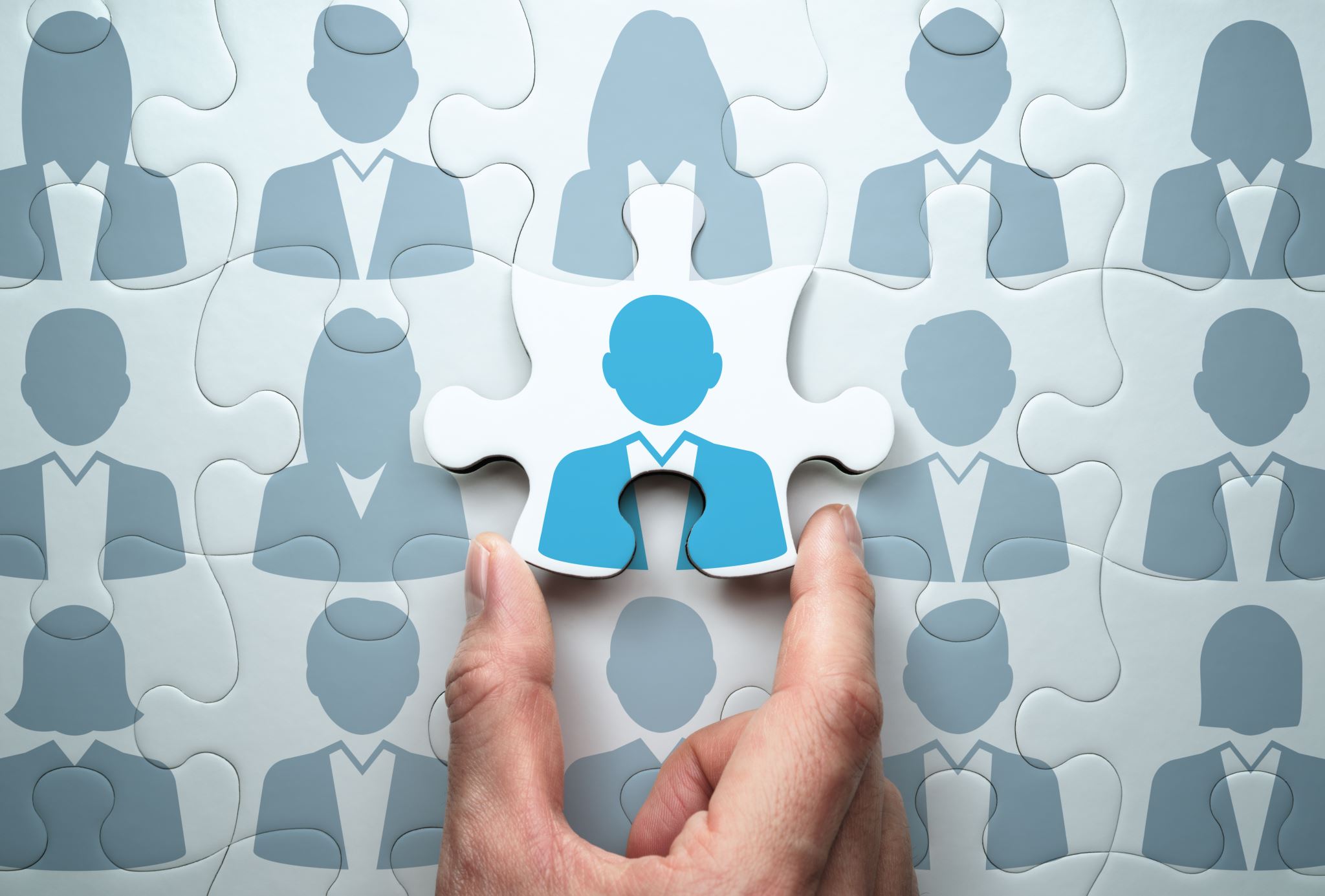 Course Management and Organization
An Overview
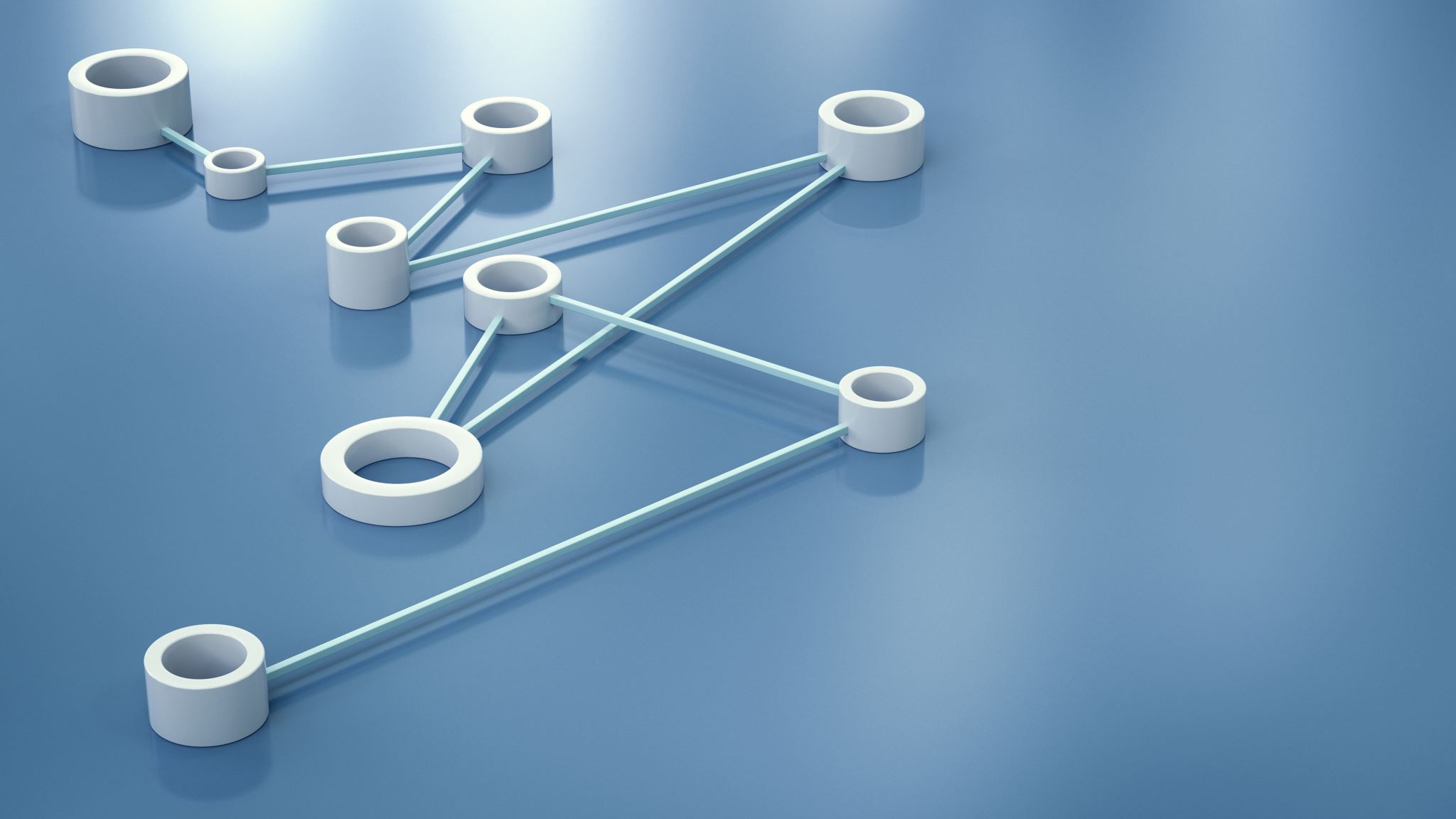 Learning Objectives (LO)
Define course organization standard practices from industry experts. 
Identify the purpose of backward design in course creation.
Illustrate course pacing and consistency throughout modules. 
Recognize the importance of scaffolding in meeting course/module objectives.
Quality Matters (QM)
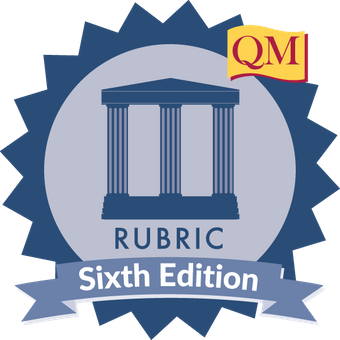 Quality Matters
Quality Matters
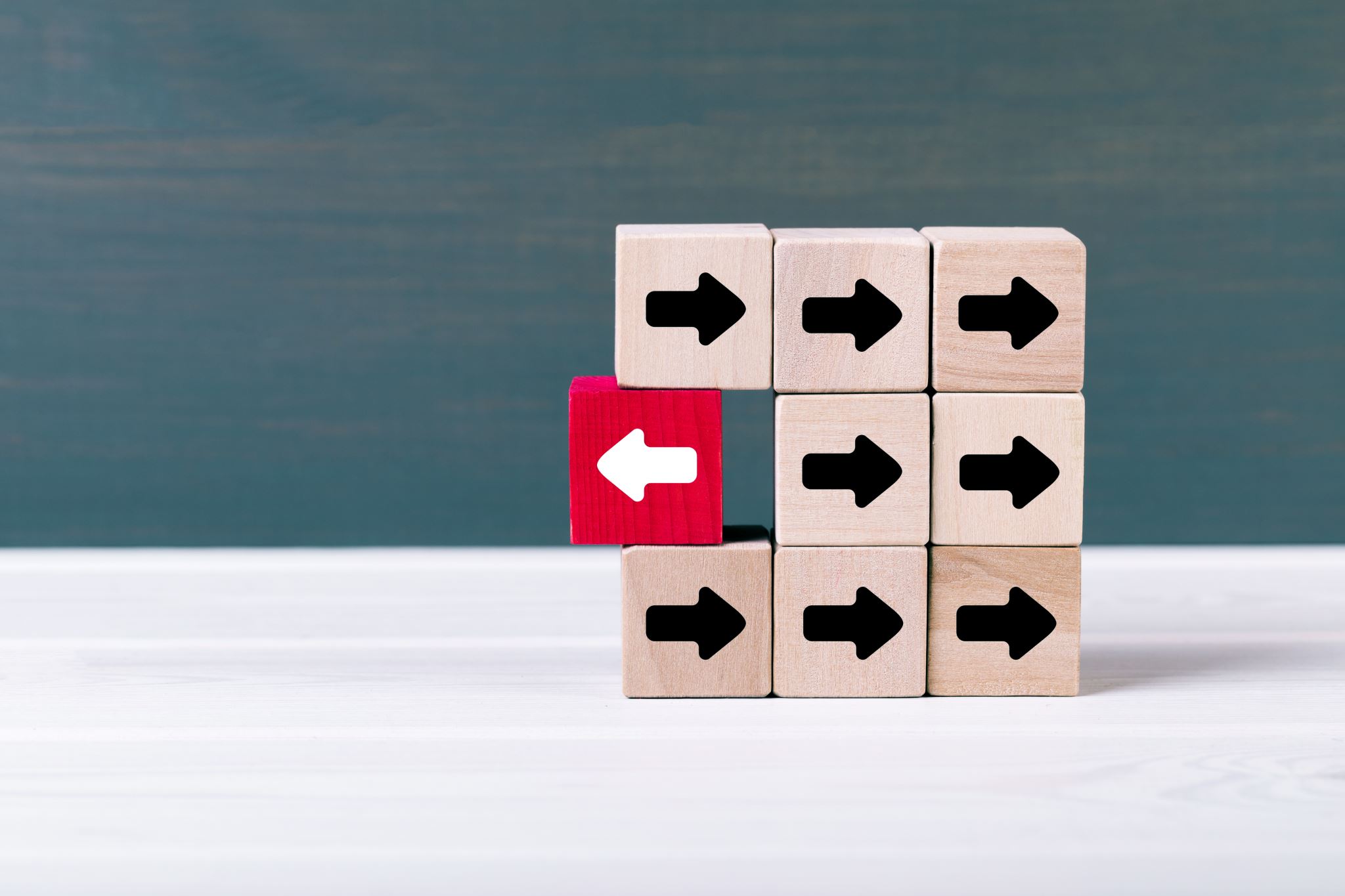 Plan Backwards
Review your course outcomes.
Create micro/module outcomes that relate back to the overall goal.
Sustains effort and persistence by heightening the salience of goals and objectives (UDL).
Students need to be aware of the course goals and the steps they will take to reach those goals.
Plan Backwards
Decide How Modules will Flow
Decide How Modules will Flow
Decide How Modules will Flow
Create Consistency Among Modules
Help students know what to expect each module
This will help students plan their time better
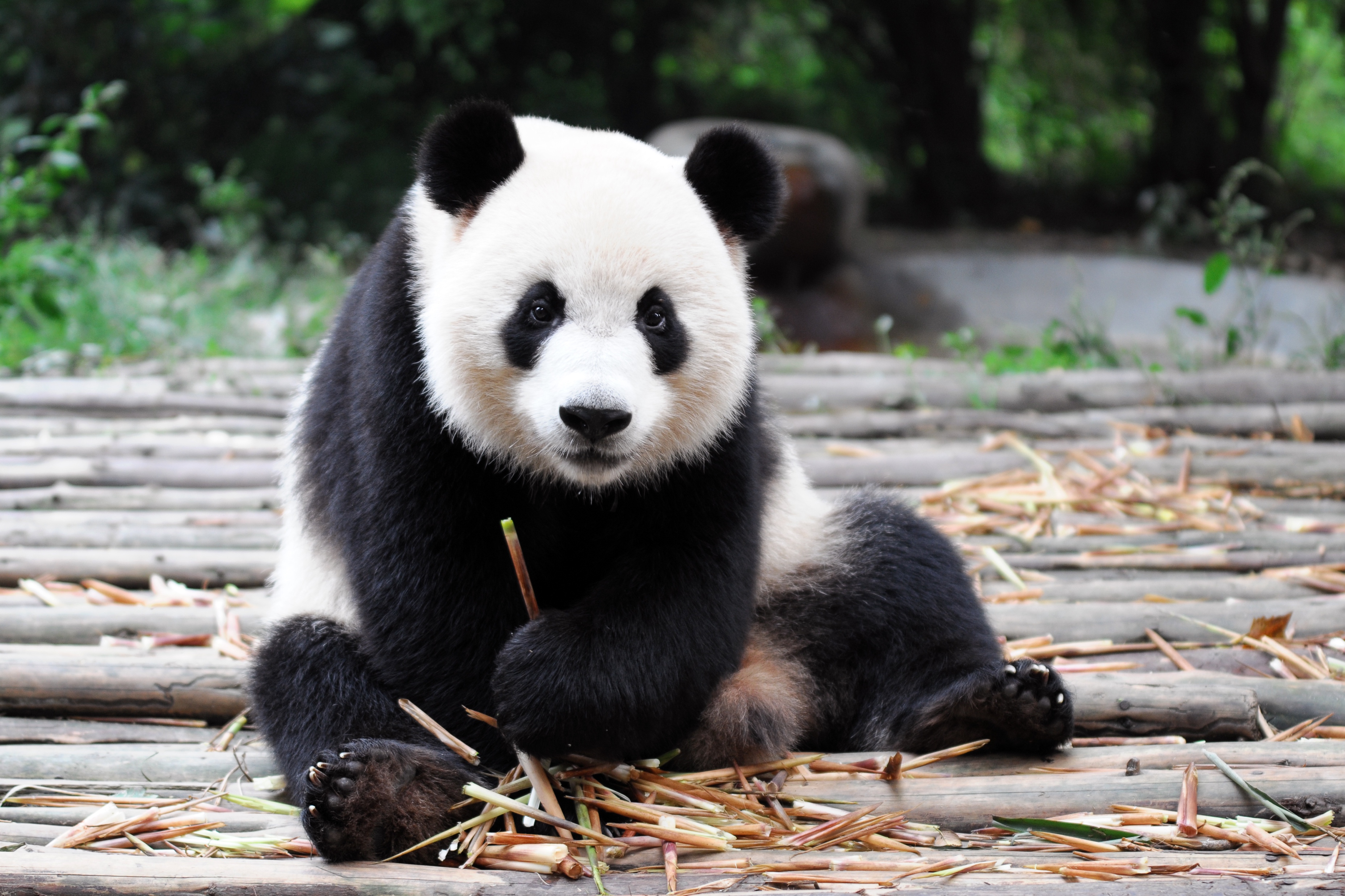 Create Consistency Among Modules
Prepare to engage
Activate prior knowledge
Navigate the resources
Demonstrate understanding
Articulate learning
Create Consistency Among Modules
Create Consistency Among Modules
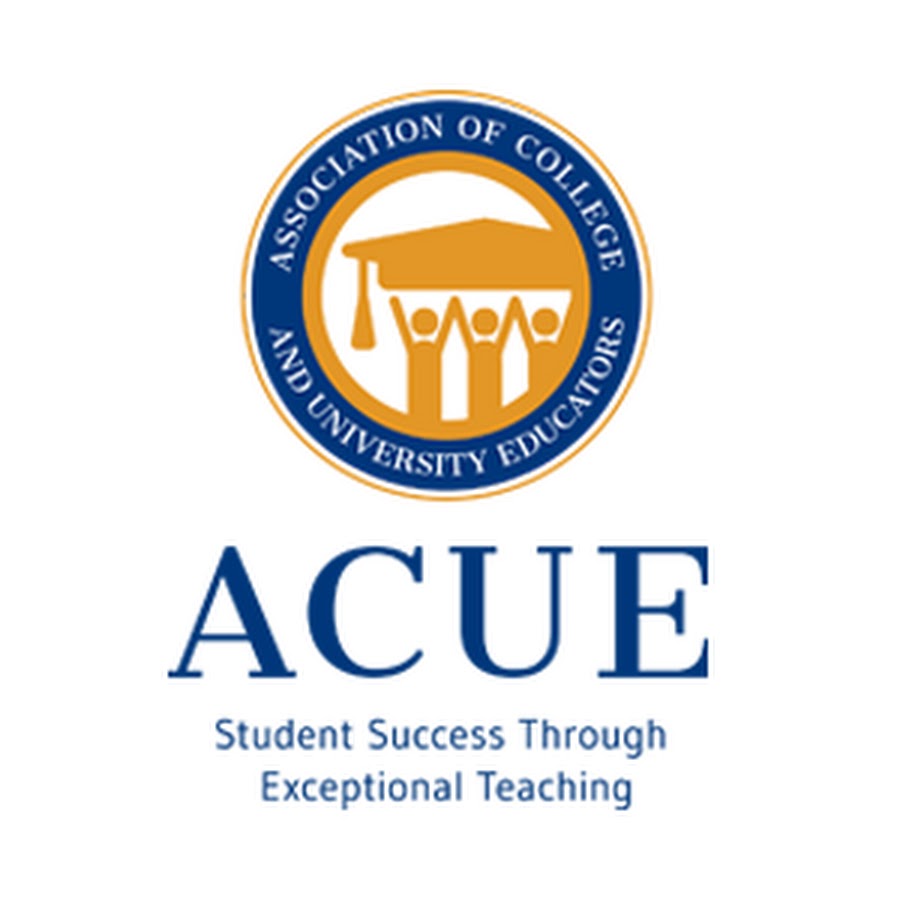 Engage
Listen, Watch, & Learn
Deepen Thinking
Practice & Reflect
Close Strong
Create Consistency Among Modules
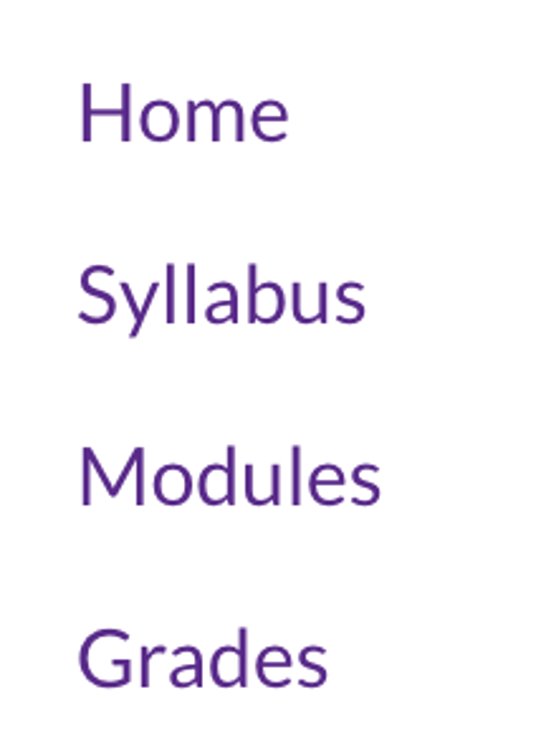 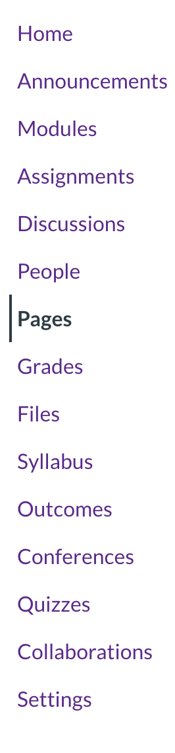 Eliminate Barriers
Create a Powerful Homepage
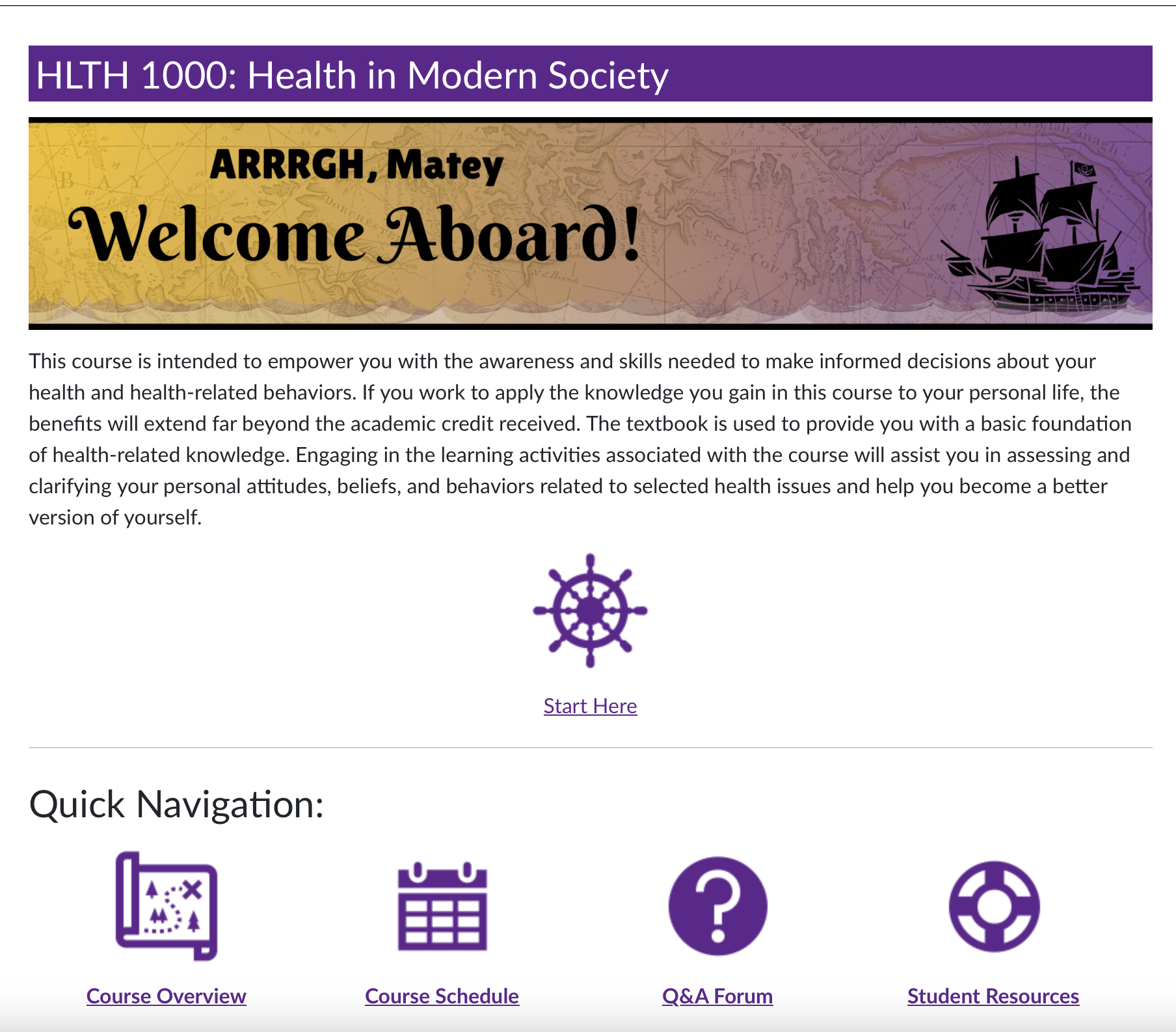 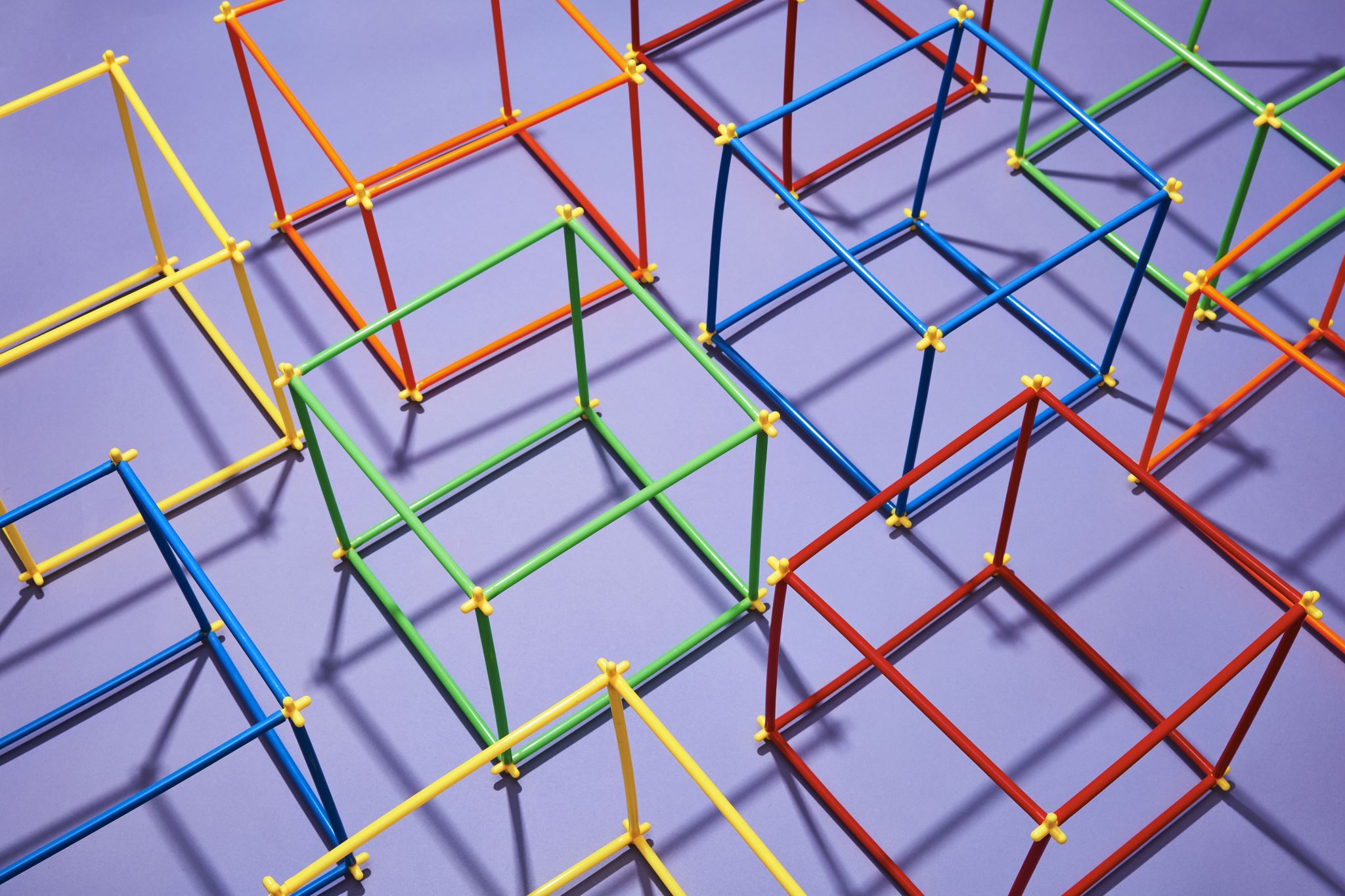 Vary Demands and Resources to Optimize Challenge (UDL)
Scaffold both module and course assignments, activities, and instructional materials. 
Students need an opportunity to practice and make mistakes in low or no stakes spaces.
Vary Demands and Resources to Optimize Challenge (UDL)
Remember – Define Goals and Objectives
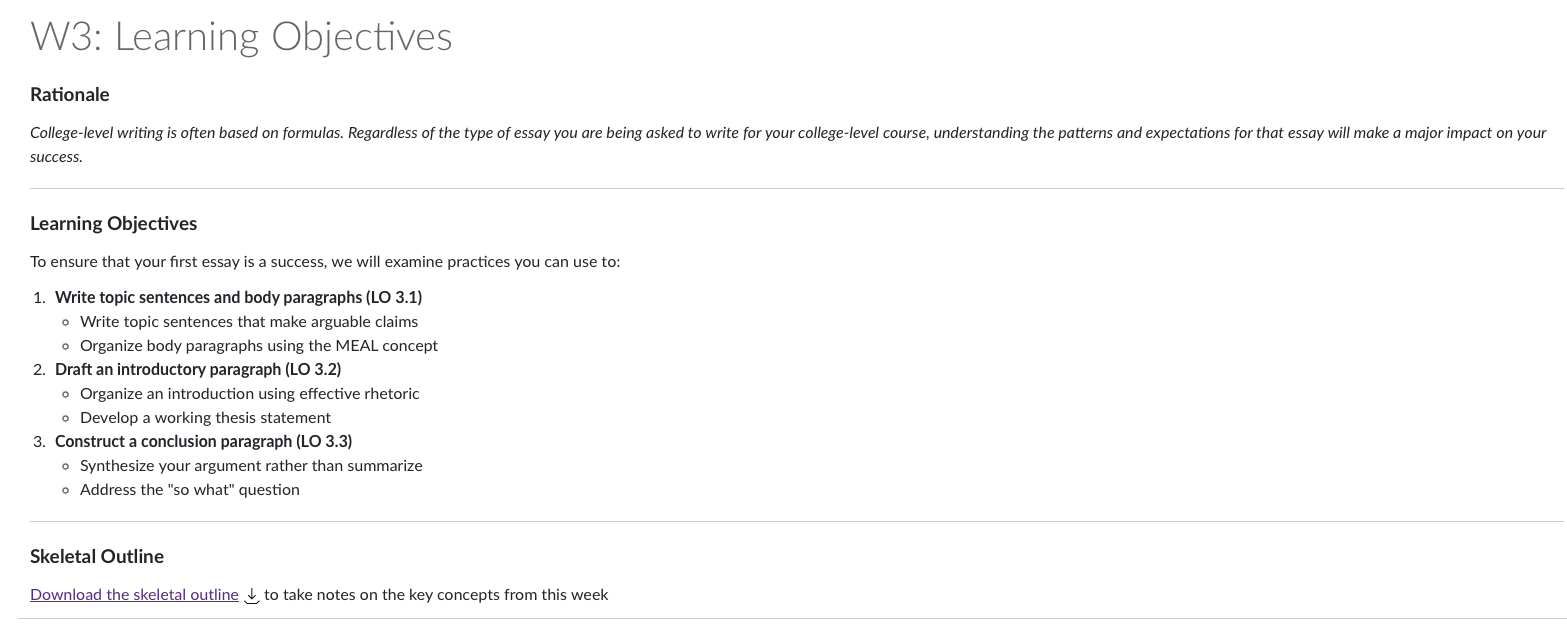 Understand – Provide Instructional Resources
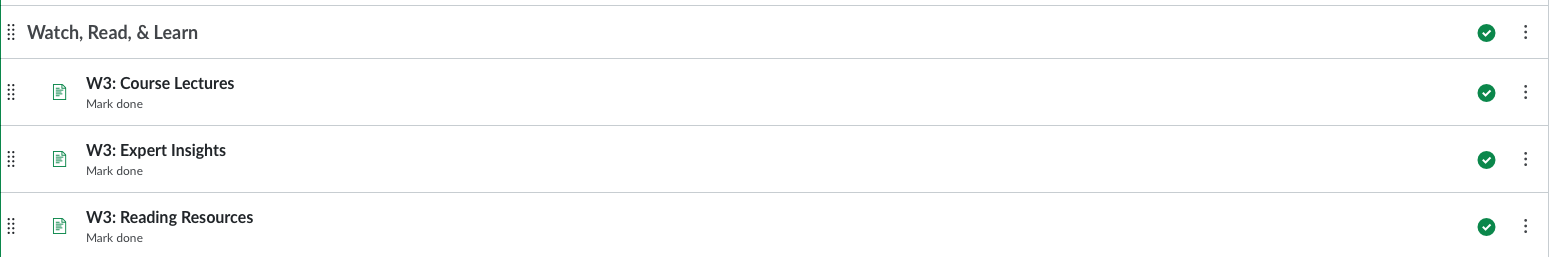 Understand – Provide Instructional Resources
Understand – Provide Instructional Resources
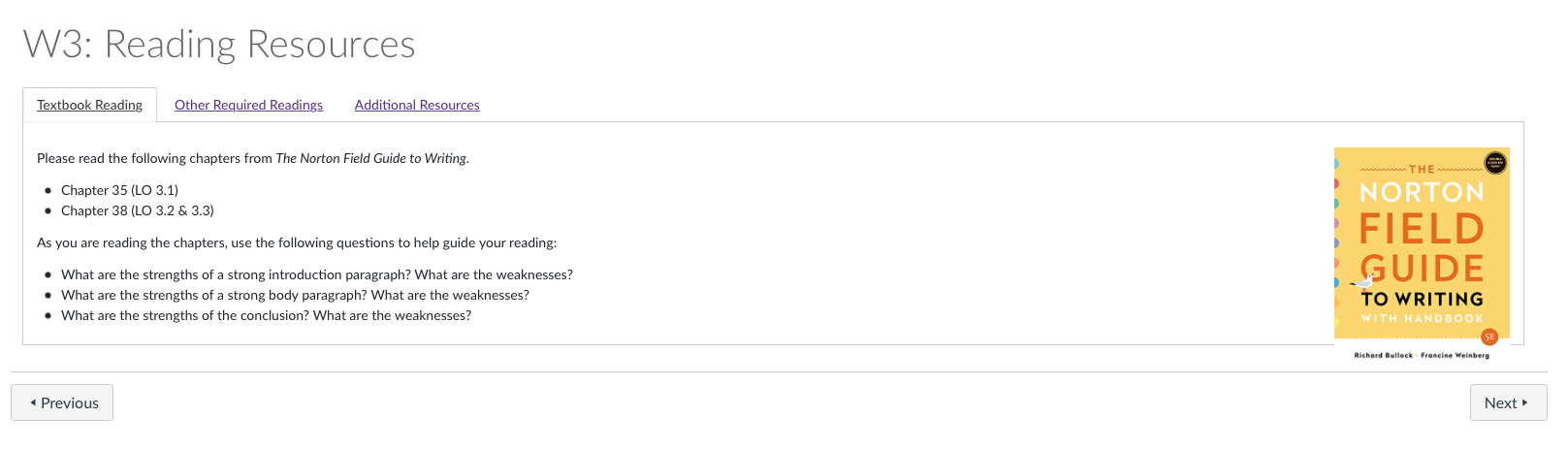 Apply – Practice the Instructional Material
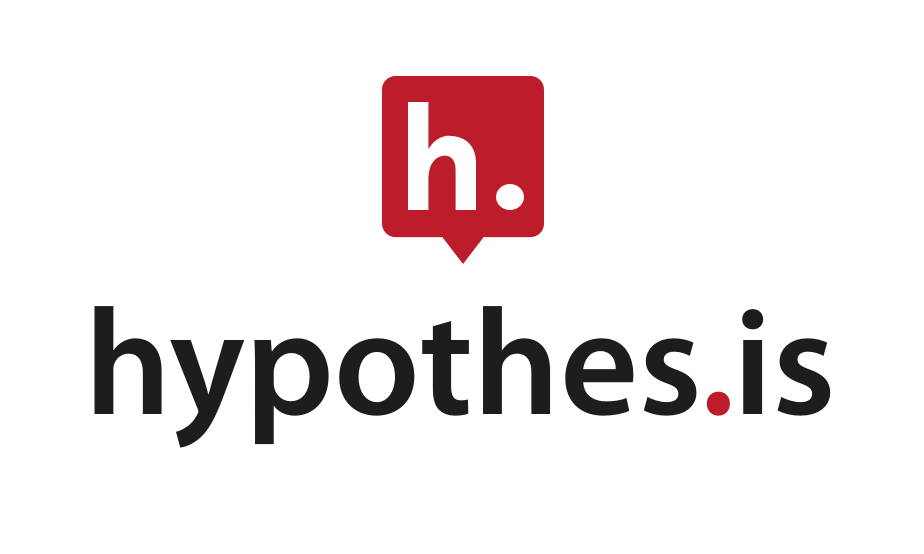 Analyze – Evolve Thinking
Evaluate – Demonstrate Understanding
Create – Produce Original Work
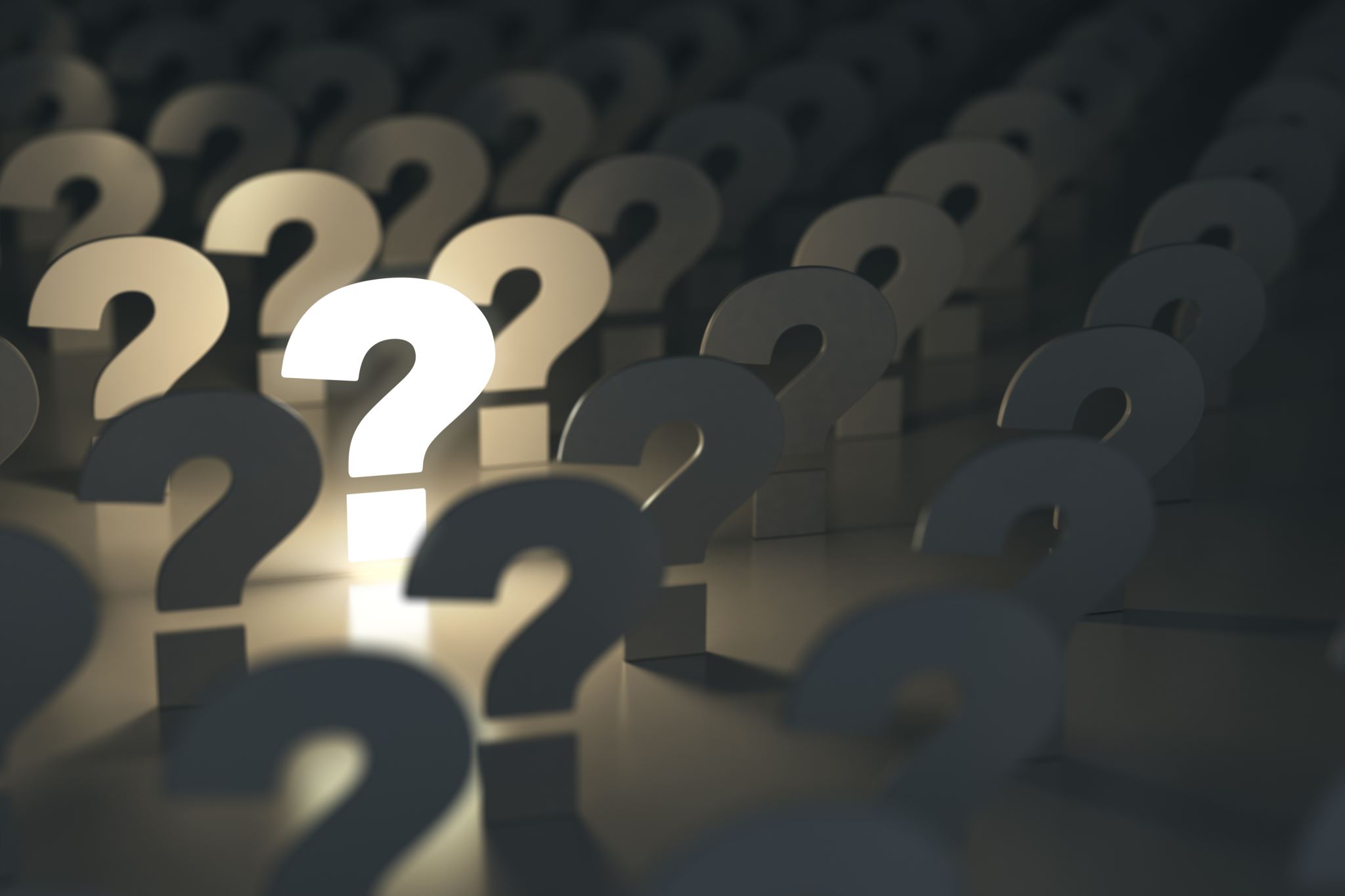 Questions?
For More Help
Justin Littlefield

Phone: 737-4607

Email: littlefieldj22@ecu.edu